Influential India
[Speaker Notes: Notes for Teacher - < Information for further reference or explanation >

Suggestions: <Ideas/ Images/ Animations / Others – To make better representation of the content >
Source of Multimedia Objects (Image/audio/ Video/Animation) used in this slide - 
1. <Short Description> - <SOURCE URL>]
Indian Textiles
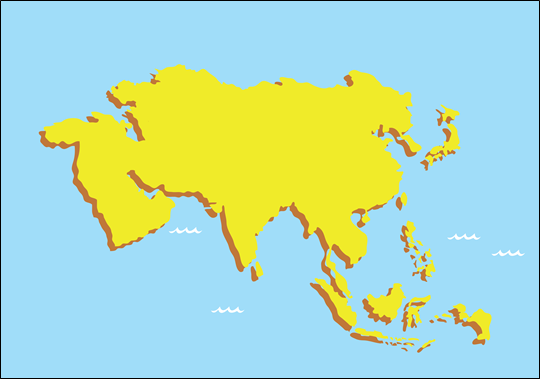 ASIA
NW
W - WEST
C
NW- NORTH WEST
W
C - CENTRAL
E
E - EAST
SE
SE – SOUTH EAST
India had rich trade with west, central and southeast Asian nations during 16th and 17th Centuries.
[Speaker Notes: Notes for Teacher - < Information for further reference or explanation >
Suggestions: <Ideas/ Images/ Animations / Others – To make better representation of the content >Source of Multimedia Objects (Image/audio/ Video/Animation) used in this slide - 
Asia Map: SSSVV gallery key word: Asia]
Indian Textiles during the 17th century
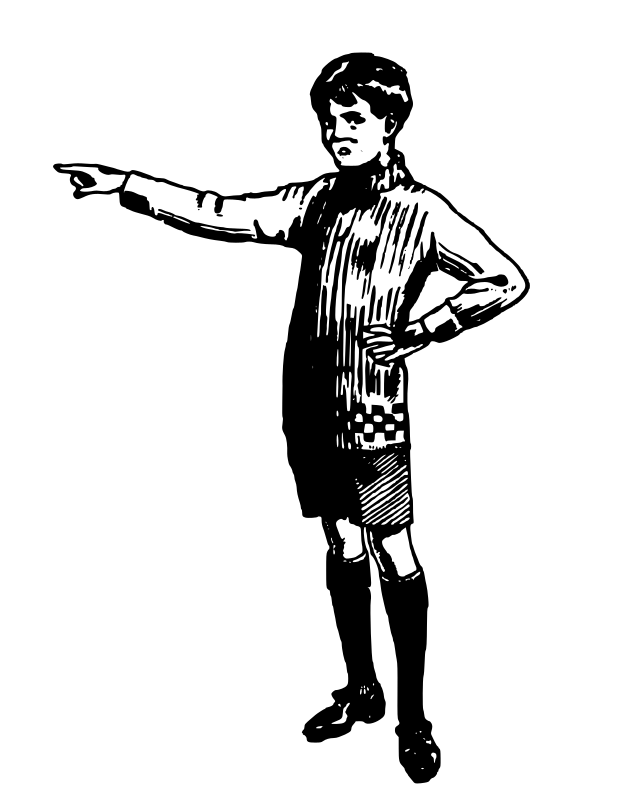 1Yard = 3 feet
It took two years to receive the finished goods after placing orders.
Each ‘piece good’ measured 20 yards long and 1 yard wide.
The East India Company ordered these as ‘piece goods’.
India exported 98 varieties of cotton and silk clothes
[Speaker Notes: Notes for Teacher - < Information for further reference or explanation >
Suggestions: <Ideas/ Images/ Animations / Others – To make better representation of the content >Source of Multimedia Objects (Image/audio/ Video/Animation) used in this slide –
https://openclipart.org/detail/319720/little-boy-points]
Wide Range in Indian Textiles
Paithani
Palampore
Pashmina
Printed
Plain
Checks
Cotton
Indian 
Fabrics
Muslin
Patola
Silk
Stripes
Wool
Painted
Bandhana
Chintz
Jamdani
[Speaker Notes: Notes for Teacher - < Information for further reference or explanation >
Suggestions: <Ideas/ Images/ Animations / Others – To make better representation of the content >Source of Multimedia Objects (Image/audio/ Video/Animation) used in this slide -]
Indian Craftsmanship in Textiles
Advanced colour-fast dyeing techniques
Indian craftsmen were the most sought after in textile industry.
Artistically hand-painted, Embroidered, block-painted
Exquisite designs
Unique colour combinations.
[Speaker Notes: Notes for Teacher - < Information for further reference or explanation >

Suggestions: <Ideas/ Images/ Animations / Others – To make better representation of the content >
Source of Multimedia Objects (Image/audio/ Video/Animation) used in this slide -]
MM Index
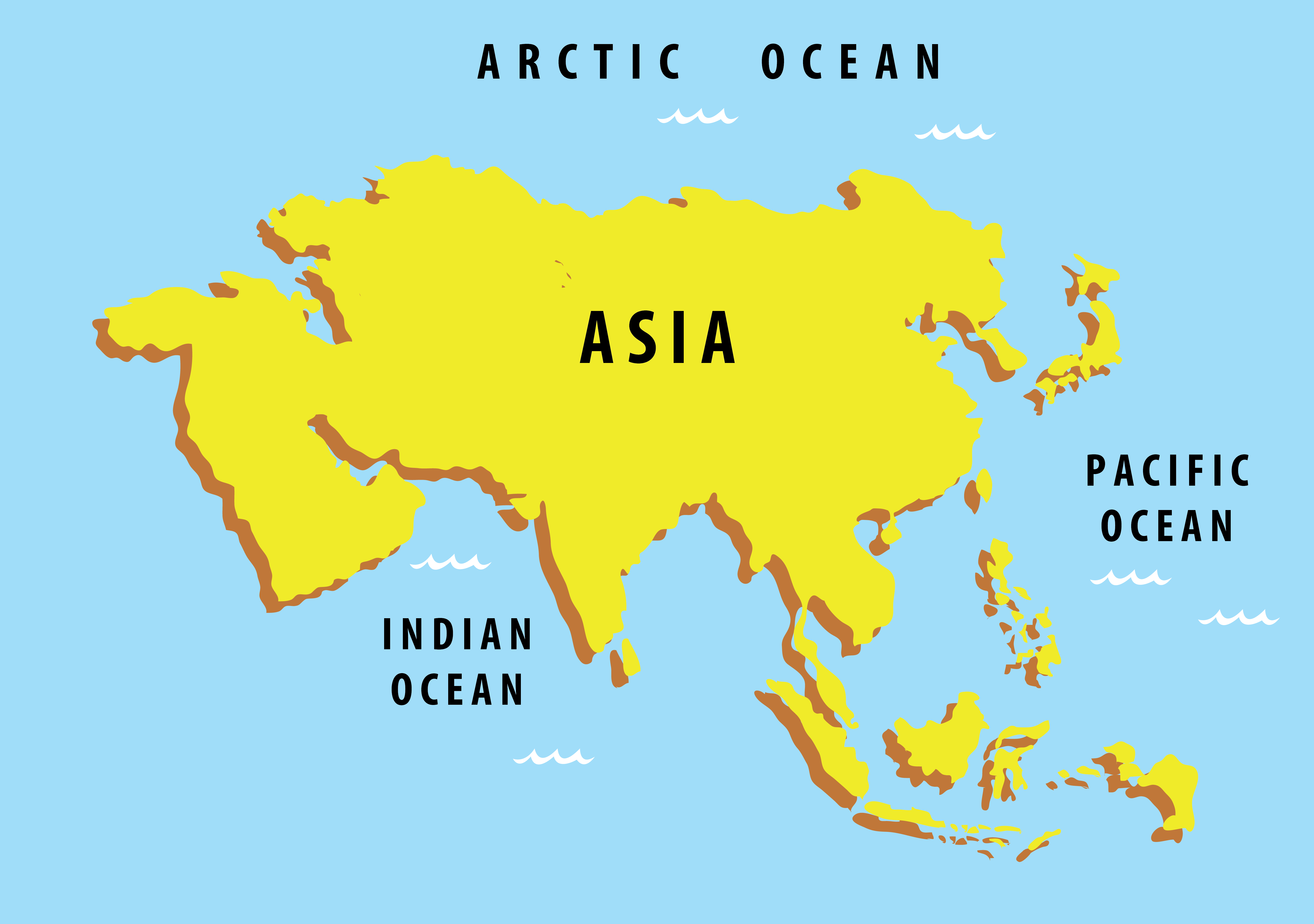 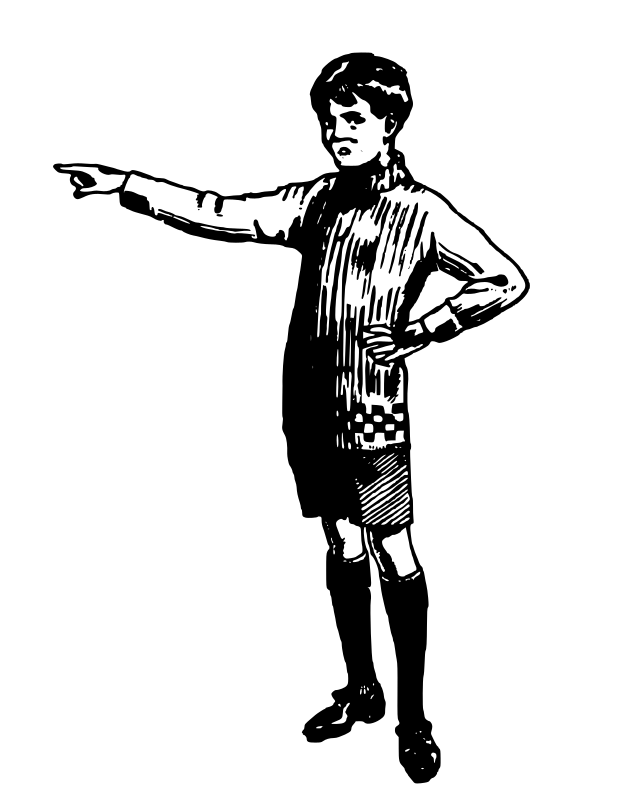 [Speaker Notes: Notes for Teacher - < Information for further reference or explanation >

Suggestions: <Ideas/ Images/ Animations / Others – To make better representation of the content >
Source of Multimedia Objects (Image/audio/ Video/Animation) used in this slide -]